Balkanlardaki Fetihler
Osmanlı Devleti’nin kuruluş aşamasında ana stratejisi Anadolu Türk Beylikleriyle mücadeleye girmemek oldu. Enerjisini sürekli batı istikametinde kullanarak Balkanlarda fetihler gerçekleştirdi. Karesioğulları Beyliği donanmasının Osmanlı Devleti’ne katılmasıyla Rumeli’ye geçiş ve fetihler daha da kolaylaştı.
Çimpe Kalesi’nin Alınması (1353)
Bizans İmparatoru III. Andronikos’un ölümü Osmanlı-Bizans ilişkilerinde yeni bir dönem açtı. İmparator olmak isteyen Kantakuzenos hem iç karışıklıklardan başarılı çıkmak hem de Venedik, Ceneviz, Sırp ve Bulgar saldırılarını bertaraf etmek için Osmanlı’dan yardım istedi.Orhan Bey oğlu Süleyman Paşa’yı yardıma gönderdi.Yardım karşılığında Bizans, Rumeli’deki Çimpe Kalesini Osmanlılara verdi.
NOT : Böylece Türkler Rumeli’de ilk defa toprak sahibi oldu ve yapılacak yeni fetihler için önemli üs elde edildi.
Çimpe’den sonra Gelibolu, Çorlu, Bolayır, Lüleburgaz, Tekirdağ, Malkara, Keflan fethedildi ve bu bölgede iskân siyasetine önem verildi.
Edirne’nin Fethi
Edirne’nin fethi, 1362 yılında Edirne’nin Hacı İlbey komutasındaki Osmanlı ordusu tarafından Bizans Devleti’nden alınmasıdır.
Öncesi
 
Osmanlı fethinden önce küçük bir şehir olan ve günümüzde “Kaleiçi” denilen sınırla çevrili bölgeden ibaret olan Edirne, Balkanlara geçip orada tutunmak ve hakimiyet kurmak için stratejik önemi haiz olan bir şehirdi. Bizans İmparatorluğu’na bağlı idi.
Süleyman Paşa’dan sonra Rumeli’nin ikinci fatihi diyebileceğimiz Sultan I. Murad, bu şehrin askeri önemini anlamıştı. Bunun için de Edirne’yi fethetmeyi kendisine hedef olarak seçmişti.
Osmanlı akınları sonucu Bizans Devleti’nin zayıflaması, garnizonlarını idare edememesi, merkezden kopuk eyalet sorununu getirmişti. Bu gelişmelerin sonucu, 1345’te Edirne’de, dönemin Bizans yönetimine karşı büyük bir ayaklanma başlamış ve şehrin savunma gücü azalmıştı. I. Murat‘ın Edirne yolu üstündeki Çorlu ve Lüle­burgaz’ı;Evrenos Bey’in Malkara, Keşan ve İpsala’yı, Hacı İlbey’in de Dedeağaç limanını ve Dimetoka‘yı ele geçirmelerinden sonra Osmanlı Devleti ile Edirne arasında engel kal­mamıştı.
Savaş
Bizans’ın daha önce geri almış olduğu Malkara, Keşan ve İpsala, Gazi Evrenos Bey tarafından tekrar zapt edilip Osmanlı idaresine katıldı. Hacı İlbeyi ise Enez Körfezi üzerinde ve Meriç’in batısında bulunan Dedeağaç (Megri-Makri) kasaba ve limanını aldı. Buradan da Kuzeye doğru Meriç’i takibe etmek suretiyle Didimatihon denilen Dimetoka‘yı zapt etmişti.
Evrenos ve Hacı İlbeyi, yukarıda belirtilen yerleri elde ettikleri sırada bütün komutanların davetiyle Lüleburgaz mevkiinde toplanan bir harp meclisinde, verilen karar üzerine beylerbeyi Lala Şahin Paşa büyük bir kuvvetle Edirne üzerine sevk edildi. Bulgarların, Rumlara yardım etmeleri ihtimaline karşı sağ koldan Karadeniz sahiline doğru ilerleyen bir kişim kuvvetler, Kırklareli’ni işgal; Seren ve Drama taraflarında bulunan Sırplarında müdahale edebilecekleri düşünülerek sol kola memur edilmiş olan Evrenos kuvvetleri de Dimetoka’nın batısına doğru sevk edilerek savunma tertibatı alındı. Nihayet Babaeski ile Pınarhisar arasında Sazlıdere mevkiine kadar gelmiş olan Rum ve Bulgar kuvvetleri ile yapılan kesin bir meydan muharebesi sonunda düşman bozuldu. Bunun sonucunda da Edirne zaptedildi. Edirne’de bulunan Rum komutan ise Meriç nehrinin kabarmasından istifade ile bir gece, maiyetinin bir kısmi ile bir kayığa atlayıp Enez’e kadar inerek oradan da Sırp ülkesine kaçmaya muvaffak oldu.
Sonuçları
Sultan Murad, Edirnedeki işleri yoluna koyduktan sonra Beylerbeyi Lala Şahin Paça’yı burada bırakarak kendisi Dimetoka’ya gitti. Bir müddet için orasını kendisine karargah yaptı. Orada bir cami ile kendisine bir saray yaptırdı.
Sultan Murad, bununla yetinmeyerek faaliyetlerine devam etti. Lala Şahin’i kuzeyde Filibe ve Zara taraflarına sevk ettiği gibi Evrenos Beyi de Batı Trakya’nın fethine (Gümülcüne) memur etti. Lala Şahin Pasa pirinç ziraatıyla meşhur olan Filibe (Plovdiv)’i muhasara etti. Bu kuşatmaya dayanamayacağını anlayan kale muhafızı teslim olarak ailesiyle birlikte Sırbistan’a gitti. Evrenos Bey de Gümülcüne ile o havalide bazı yerleri aldı. Edirne’den sonra Filibe’nin de alınmasıyla Bizans, Bulgar ve Makedonya’daki Sırpların birbirleri ile olan irtibatları kesilmiş oluyordu. Böylece Bizans, tamamıyla Osmanlılarca çevrilmiş bulunuyordu.
Doğu Trakya’da yayılmakta olan Müslüman Türklerin bu yayılmasını önlemek için 1361 Temmuzunda İmparator Beşinci Ioannes ile Venedikliler arasında bir antlaşma yapılmışsa da bir fayda temin edilemedi. Çünkü Osmanlılar, mütemadiyen Anadolu’dan göçmen naklederek sahilleri de sıkı sıkıya ellerinde tuttuklarından ayrıca yerli halka karsı çok merhametli ve âdilane bir idare tarzı uyguladıklarından içerde de herhangi bir isyan hareketine rastlanmıyordu. Bundan dolayı Bizans ile Venedikliler arasındaki ittifaktan bir netice elde edilemedi. Bunun üzerine imparator 1364’te Osmanlı Devleti ile anlaşarak mevcuda vaziyeti kabule mecbur olmuştu. Böylece Bizanslılar açısından Osmanlıların eline geçmiş bulunan yerlerin tekrar alınması ümidi de ortadan kalkmıştı. Çünkü İmparator, Osmanlıların aldıkları yerleri ne kendisinin ne de Sırpların geri almak için bir teşebbüste bulunmayacaklarını garanti ediyordu.
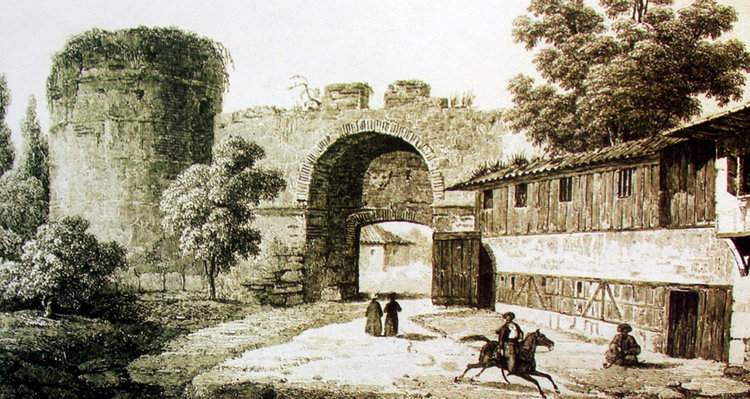 Sırpsındığı Savaşı
Edirne'nin fethi Türklere Balkan fetihlerinin yolunu açtı. Lala Sahin Pasa, Bulgaristan'a girerek Filibe'yi, komutanlarından Evrenos Bey ise Serez'i aldılar (1363). Yeni fethedilen yerlere Türkler yerleştirildi. Edirne ve Filibe'nin fethi bir haçlı seferinin düzenlenmesine neden oldu. Papa V. Urban'ın teşvikiyle Sırplar ve Bulgarlar basta olmak üzere Macar, Bosna ve Eflaklılar, büyük bir haçli ordusu hazirlayarak Edirne üzerine harekete geçtiler. Osmanlı komutanlarindan Hacı İlbey, ordusu ile beraber Meriç vadisi boyunca düzensiz bir şekilde ilerleyen düsmanlarin bu durumundan yararlandi. Kuvvetlerini üçe ayirarak bir gece baskini düzenleyen Haci Ilbey, büyük bir zafer elde etti (1364). Tarihe 'Sırp Sındıgi Savaşı' olarak geçen bu zaferle, Rumeli'deki Türk hakimiyeti kesinlesti ve ilk Haçli Ordusu etkisiz hale getirildi. Osmanli birlikleri Sirp Sindigi Savasindan sonra Bulgaristan'a girdiler ve yukari Bulgaristan'i fethettiler. Karşı koyamayacağını anlayan Bulgar Kralı Yuvan Sisman, Osmanli Hakimiyetini kabul etti ve kiz kardesi Maria'yi Murad Hüdavendigar'a verdi (1369). Osmanlı Ordusu Makedonya üzerine yürüdü.
1371 yılında kazanilan Çirmen Zaferi ile Makedonya Osmanlı topraklarina katildi. Sirp Krali Lazar da, Bulgaristan Krali gibi Osmanli hakimiyetini kabul etti ve yillik vergiye baglandi. Çandarli Hayreddin Pasa komutasindaki Türk birlikleri Selanik Zaferini kazandi (1374), Nis (1375), Istip, Manastir, Pirlepe (1382) fethedildi. Osmanlı birlikleri Arnavutluk ve Bosna-Hersek içlerine akinlar düzenledi. 1385 yilinda Ohri fethedildi. Ayni yil Arnavutluk'da Savra zaferi kazanıldı. Bir yıl sonra Sofya'nin fethi gerçeklestirildi. 1381 yilinda Sehzade Bayezid'in Germiyan Hükümdari Süleyman Şah'in Kızı Devlet Hatun'la evlenmesi dolayısıyla, Kütahya, Simav, Egrigöz ve Tavşanlı Osmanlılara verildi. Aynı yıl, Hamidoğullari Beyliği
'nden altı şehir parayla satın alındı. Balkanlardaki fetihler devam ederken, Murad Hüdavendigar bir yandan da Anadolu taraflarina yöneldi. 1386 yilinda Konya Ovası'nda ilk Osmanli Karaman Savaşı yapıldı.
Çirmen Savaşı
26 Eylül 1371 Çirmen Savaşı, 1364 yılında yapılmış olan Sırpsındığı Savaşı
`nın intikamını almak isteyen Sırplar ile Osmanlılar arasında yapılmıştır. Çirmen
 mevkiinde yapılan savaş, Osmanlı Devleti`nin zaferi ile sonuçlandı. Bu zafer ile Osmanlılara Makedonya
`nın yolları açıldı. Makedonya`daki Sırp Prensleri, Bulgar Kralı ve Bizans
 İmparatoru Osmanlı hakimiyetini tanıdılar. Böylece Osmanlı Devleti`nin Balkanlar ‘daki fetihleri kolaylaştı.
1.Kosova Savaşı
Kosova Savaşı, Osmanlı Devleti'nin kuruluş devrinde yaşadığı önemli hâdiselerden biridir. Balkan Yarımadası'nda meşhur bir ova olan Kosova, 'karatavukluk, kargalık' mânâlarına gelmektedir. Türklerin Kosova ve çevresine ilk önemli akınları 1388 yılında Yaralu Doğan Bey tarafından, Osmanlı himayesini kabul etmeyen Kosova tekfurunun bölgesine yapılmıştır. Osmanlı'nın Balkanlardaki hızlı ilerleyişi, bölge ülkeleriyle -başta Papalık olmak üzere- bütün Avrupa'yı endişelendiriyor, onları çeşitli tedbirler almaya itiyordu.
Sultan 1. Murad 1389 yılında başta şehzadeleri Bayezid ve Yakup Beyler olmak üzere, Anadolu beyliklerinin ve Rumeli'de müttefiki bulunan devletlerin askerlerinden müteşekkil yaklaşık 60 bin kişilik bir kuvvetle Sırbistan üzerine harekete geçmiştir. Öncü kuvvetlerin başında Gazi Evranos ve Paşa Yiğit bulunmaktaydı. Osmanlı ordusu Kosova Ovası boyunca Piriştine'ye doğru ilerlerken, müttefiklerin teşkil ettiği kalabalık Sırp ordusu da Lab Suyu civarında mevzilenmişti. Ordunun merkezine Sırp despotu Lazar, sağ kanadına Lazar'ın yeğeni Vuk Bronkoviç, sol kanadına da Bosna Kralı Tvrtko kumanda etmekteydi. Savaşın tarihi hakkında kaynaklarda ihtilâf vardır. Batı kaynakları 15 Haziran 1389; Türk kaynakları ise, 27 Ağustos 1389 (4 Ramazan 791) tarihini verir.
Sekiz saat kadar devam eden savaşın kesin neticesi alınamadan Sultan Murad Hüdâvendigâr, Lazar'ın damadı Miloş Obiliç tarafından hançerle yaralandı. Kısa bir süre sonra da, Sırp despotu Lazar başta olmak üzere diğer komutan ve asilzâdeler esir edilip Sırp ordusu büyük bir yenilgiye uğratıldı. Sultan Murad ağır yaralı olmasına rağmen şehadetine kadar kumandayı elinden bırakmadı. Sultan Murad'ın şehadetinden sonra iç organları buraya defnolunarak 'Meşhed-i Hüdâvendigâr' isimli bir türbe yapıldı. Türbenin etrafına, onun bakımıyla meşgul olacak Müslümanlar iskân edildi. Murad Hüdâvendigâr'ın naaşı, Bursa'ya gömülmüştür. Sultan Murad 37 muharebede bizzat bulunmuş, tahtta kaldığı 27 yıl boyunca devletin topraklarını beş kat artırarak 500 bin km2'ye çıkarmıştır
1. Kosova Zaferi'yle Türkler kesin şekilde Balkanlara yerleşmiştir. Bu zaferle Bulgaristan tamamen Osmanlı'nın eline geçerken, Sırplar istiklâllerini kaybetmişlerdir. Kosova havalisinin ilk Osmanlı valisi de Paşa Yiğit olmuştur. Kosova ve Üsküp civarına Menemen Ovası'ndaki bazı aşiretler ile Anadolu'daki Tatar muhacirler getirilip iskân edilmiş, böylece bölgenin hem Türkleşmesine hem de Müslüman nüfusunun artmasına çalışılmıştır. Fetret döneminde bazı belirsizlikler yaşayan bölge, 2. Murad döneminde kesin hâkimiyet altına alınarak 400 yıldan fazla Osmanlı idaresinde kalmıştır.
İstanbul'un Fethi (Yunanca: Άλωση της Κωνσταντινούπολης, Konstantinopolis'in Düşüşü), 6 Nisan-29 Mayıs 1453 tarihleri arasındaki kuşatmanın sonucundaOsmanlı Padişahı II. Mehmed komutasındaki birliklerin Bizans İmparatorluğu'nun[Not 1] başkenti İstanbul'u ele geçirmesi.
İstanbul, daha önce de defalarca kuşatılmıştı; VII.-VIII. asırlarda Emeviler ve Abbasiler tarafından kuşatıldı ancak başarısız olundu. Osmanlılar da şehri daha önce kuşatmıştı, Mateos Kantakuzinos'un Bizans tahtına geçmesini sağlamışlar ve ödül olarak Çimpe Kalesi'ni alarak Rumeli'de ilk kez toprak kazanmışlardı. Rumeli'ye geçişle beraber bölgede sınırları genişleyen Osmanlılar ilk kez I. Bayezid komutasında 1395 yılında İstanbul'u kuşattı. Bazı kaynaklarda ise 1391 tarihli farklı bir kuşatmadan söz edilmektedir. I. Bayezid'in kuşatmasında mancınıklar kullanıldı, kuşatma üzerine Macar Krallığı günümüz Bulgaristan topraklarına taarruz etti ve İstanbul kuşatması sonlandırıldı. Ertesi yıl kuşatma tekrar başladı ve bu sefer deniz bağlantısını tümüyle koparmak için Anadolu Hisarı inşa edildi.
imparatorunun ateşkes talebi üzerine kuşatma kaldırıldı. Ankara Savaşı'yla beraber Osmanlı Devleti Fetret Devri'ne girdi. Bu dönemde Bayezid'in oğullarındanMusa Çelebi tarafından 1412 yılında İstanbul tekrar kuşatıldı.[Not 2] Musa Çelebi, kargaşanın Bizans yüzünden olduğuna ve bazı rakip şehzadelerin Bizans tarafından desteklendiğine inanıyordu. Ancak rakip şehzadelerden I. Mehmed'in harekete geçmesi sebebiyle bu kuşatma da kaldırıldı. Dördüncü kuşatma ise II. Murad döneminde oldu; II. Murad elçiler göndererek Düzmece Mustafa'nın desteklenmemesini talep etti ancak karşılık bulamadı. İsyan ile uğraşan II. Murat, Şehzade Mustafa'ya yardım ettiğine inandığı Bizans İmparatorluğu'nun üzerine yürüdü ve kuşatma başladı. Bizans İmparatoru VII. Yoannis'in Karadenizkıyılarındaki bazı toprakları ve haraç vermeyi teklif etmesiyle bu kuşatma da kaldırıldı. II. Mehmed tahta geçtiğinde etrafı bütünüyle sarılmış bir şehirle karşı karşıyaydı.
Niğbolu Muhaberesi 1396
Niğbolu Muharebesi (Bulgarca: Битка при Никопол, Bitka pri Nikopol; Macarca: Nikápolyi Csata, Rumence: Bătălia de la Nicopole) 25 Eylül 1396'da Osmanlıordusunun Macaristan, Kutsal Roma-Cermen İmparatorluğu, Fransa, Eflak, Lehistan, İngiltere Krallığı, İskoçya Krallığı, Eski İsviçre Konfederasyonu, Venedik Cumhuriyeti, Genova Cumhuriyeti, St. Jean Şövelyeleri askerlerinden oluşmuş bir Haçlı Ordusu'yla Tuna Nehri üzerinde bulunan Niğbolu kalesi yakınlarında yaptığı ve Osmanlı zaferiyle sonuçlanmış bir savaştır. Bu savaş aynı zamanda Niğbolu Haçlı Seferi (Crusade of Nicopolis) diye de anılmakta olup Ortaçağınsonuncu büyük Haçlı Seferi olarak da nitelendirilmektedir. Bazı kaynaklarda savaşın tarihi 28 Eylül olarak verilmiştir.
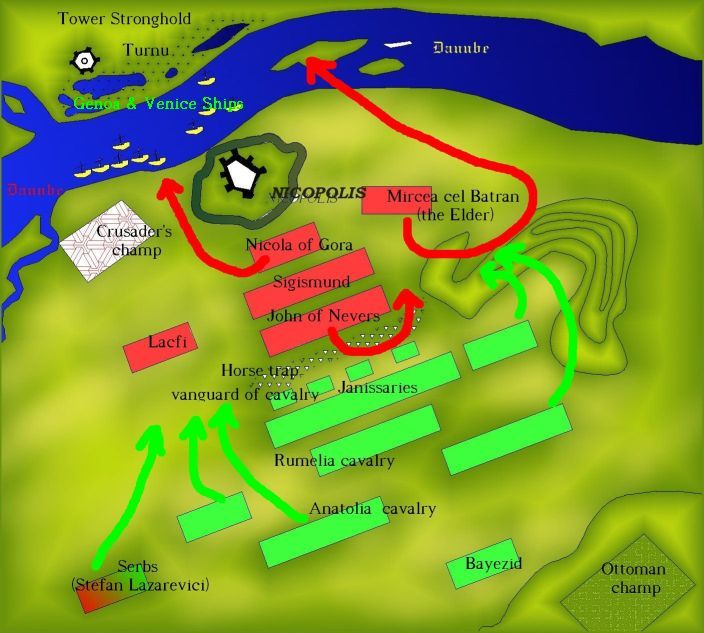 Haçlı Seferine Hazırlık
1394'te Bulgar Çarı İvan Sişman'in geçici başkenti olan Niğbolu Türk ordusunca fethedilerek Osmanlı Devleti'ne katılmıştı. Şişman'ın kardeşi İvan Srtasimis halaVidin kalesini elinde tutmakta idi ama Osmanlı devletine yıllık haraç ödeyen bir vasal devlet statüsüne girmişti. Macaristan Krallığı ile Osmanlı Devleti arasinda bulunan tampon devletler Osmanlılara katılmış ve bu iki devlet sınır komşusu olmuşlardı. Venedik Cumhuriyeti Dalmaçya kıyılarında ve Mora'da bulunan kolonilerin ve ticari üs olarak kullandığı limanların Türklerin eline geçip Venedik'in Adriyatik Denizi, İyon Denizi ve Ege Denizi'ndeki egemenliğini ortadan kaldıracağından endişe etmekteydi. Ceneviz Cumhuriyeti ise Osmanlı Devleti'nin Boğazlar ve Tuna Nehri üzerindeki hakimiyetinin Karadeniz'deki ticaret üsleri olan Kefe, Amasra veSinop'u tehdit edeceğini, hatta I. Bayezid'in kuşatıp ablukaya aldığı İstanbul'un karşısında bulunan Galata'yı fethedeceğinden kuşkulanmaktaydı.
1394'te Papalık hala birbirine rakip ikiye bölünmüş durumdaydı ve bir Papa Fransa'da Avignon'da diğeri ise Roma'da bulunmaktaydı. Avignon Papası IX. Bonifacebir beyanname yayınlayarak Türklere karşı yeni bir Haçlı Seferi açtığını ilan etti. İngiltere ve Fransa krallıkları birbirleriyle yaptıkları ufak aralıklarla çok uzun sürenYüz Yıl Savaşları'nın bir barış aralığıda idiler ve İngiliz Kralı II. Richard ve Fransız Kralı VI. Charles bir Haçlı seferinin finansmanını sağlama hususunda anlaşabilmişlerdi. Fransız Kralı delegeleri Kutsal Roma-Cermen İmparatorluğu imparatoru olan ve aynı zamanda Macaristan Kralı olan Sigismund ile 1393'ten beri böyle Haçlı Seferi için müzakereler yapmaktaydılar.
Yapılan ilk plana göre Norman-İngiliz John of Gaunt, Fransız Orleans Dükü Louis ve Burgunya Dükü Cesur Filip 1395'te sefere başlayacaklar, ondan sonra Fransız ve İngiliz kralları VI. Charles ve II. Richard onları 1396'ta takip edecekti. Ancak bu plan 1396 başında bir kenara bırakılıp Nevers'li Korkusuz Jeançoğunluğu Burgundili süvarilerden oluşan 6.000 Fransız askeri ile sefere başladı. Almanya'da Rheinland-Pfalz, Bavyera ve Nürnberg Korkusuz Jean'ın emrine 3.000 asker sağladı. Sigismund ise İmparatorluk ülkesinden 4.000 ve Macaristan'dan 1.000 olmak üzere 5.000 kişi ile sefere katıldı. Korkusuz Jean komutanlığındaki kuvvetler Temmuz 1396'da Buda'ya ulaşarak Sigismund'un komutanlığı altındaki güçlerle birleştiler. Bu kuvvetler Hristiyan Katolik olmakla beraber Ortodoks Hristiyan olan Eflak Kralı Mircea ve ordusu da bu Haçlı Seferine katılmak için çok mücadele verdi.
Savaş sonrası
Haçlı ordusunun geçtiği yerde Müslümanları ve hatta Ortodoksları katlettiğini öğrenen Yıldırım Bayezid çok öfkelendi. Soylular bir kenara ayrıldıktan sonra yere bir kazık çakıldı ve boyu bu kazıktan uzun olan tüm diğer esirler idam edildi. Niğbolu Savaşı, Osmanlı'nın ilk zamanlarında esirlerin öldürüldüğü tek savaştır. Ancak çocuk yaştaki Haçlı askerlerinin canı bağışlandı ve onlar da Müslüman olarak yetiştirilmek üzere Türk ailelerine gönderildi.
Soylular ise fidye karşılığı serbest bırakıldı.
Niğbolu savaşında Türkleri ilk defa tanıyan ve Yıldırım Bayezid'in kumandanlığına ve kahramanlığına hayran kalan Korkusuz Jean, esaretten kurtulursa bir daha Türklere kılıç çekmeyeceğine dair yemin etmiştir. Fidye karşılığında serbest kaldıktan sonra Yıldırım Bayezid kendisini çağırarak
Ettiğin yemini sana iade ediyorum. Aksine eğer şerefini koruyan bir adam isen silahını al ve Hristiyanlığın bütün kuvvetlerini aleyhime topla. Böylece bana kazanmak için yeni fırsatlar tanımış olursun. Zira ben ancak Allah'ın dinini yaymak ve Onun rızasına kavuşmak için dünyaya Cihad yapmaya gelmişim demiştir.
Çok sonraları Timur, Ankara Savaşı'nı kazandıktan sonra Avrupa hükümdarlarına elçiler gönderecek ve onların yenemediği Bayezid'i kendisinin yendiğini övünerek bildirecekti.
Niğbolu Muharebesinden sonra Osmanlı akıncıları Macaristan içlerine kadar girerek pek çok ganimetle döndüler. Balkanlarda Osmanlıları yenmenin mümkün olmadığı ortaya çıktı. Vidin Prensliği de ilhak edilerekBulgar Krallığı tamamen ortadan kaldırıldı.
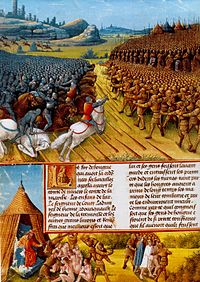